Metal-silicate experiments in the laser-heated diamond anvil cell
Rebecca A. Fischer
University of Chicago

BGI group meeting
31 January 2013
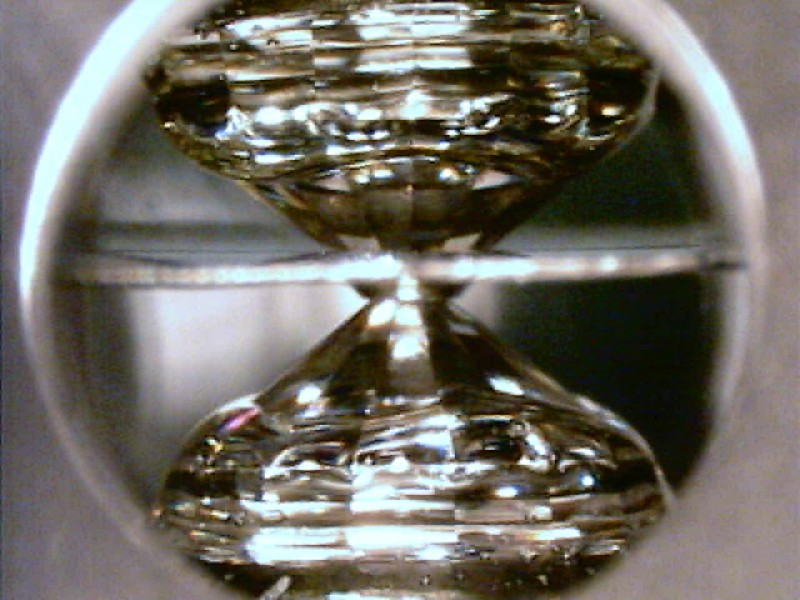 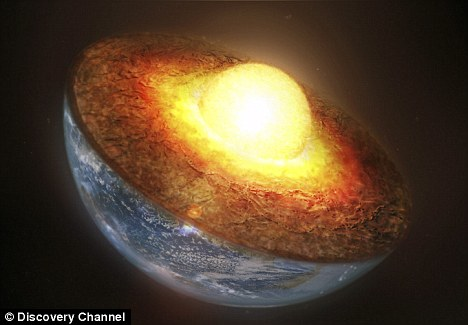 Introduction
Possible picture of core formation:
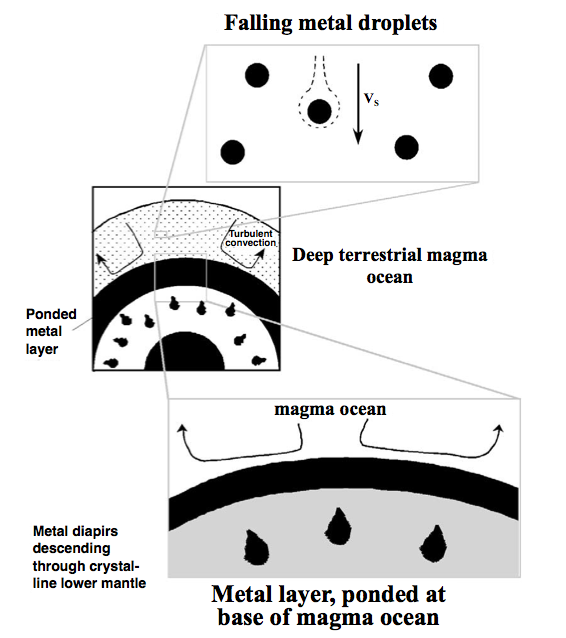 Rubie et al. (2003)
Introduction
Possible picture of core formation:
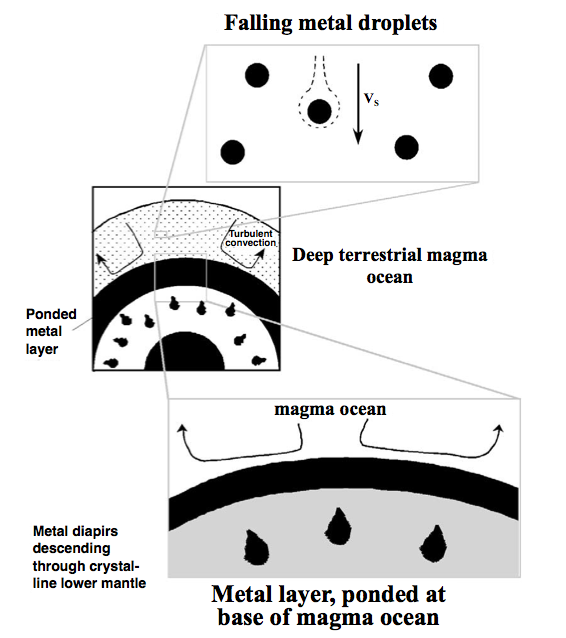 What are the chemical reactions between metal and silicate?
Method: High P-T experiments, FIB recovery, TEM chemical analysis

Under what P-T-fO2 conditions (or range of conditions) did the core last equilibrate with the mantle?

What is the composition of the Earth’s core?
Rubie et al. (2003)
Previous work
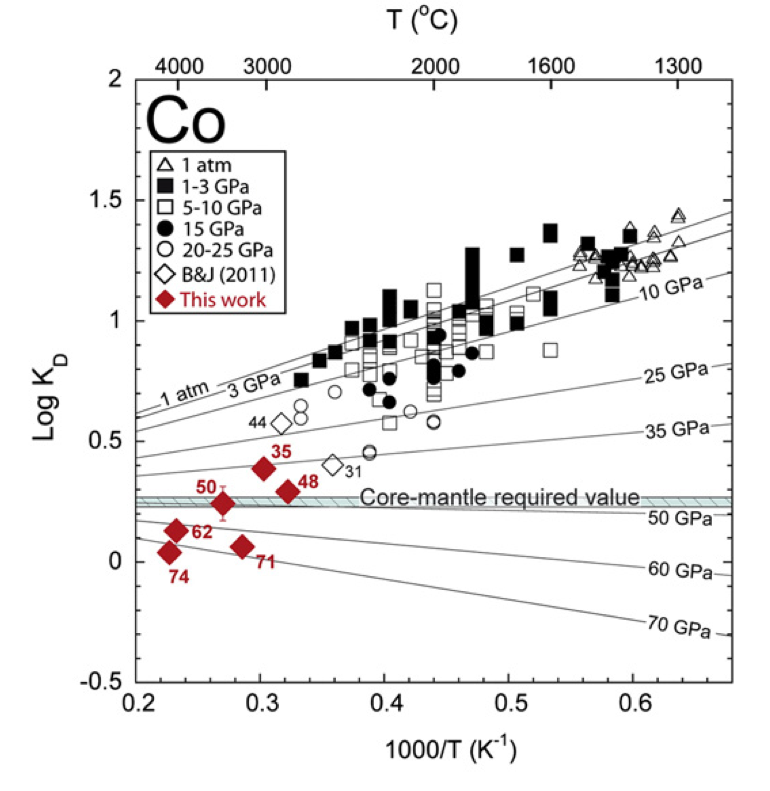 Many partitioning experiments at lower pressures, very few at higher pressures


KD = DM / DFen/2 
     = (XM,met/XM,sil) / (XFe,met/XFe,sil)n/2
Siebert et al. (2012)
Diamond anvil cell experiments
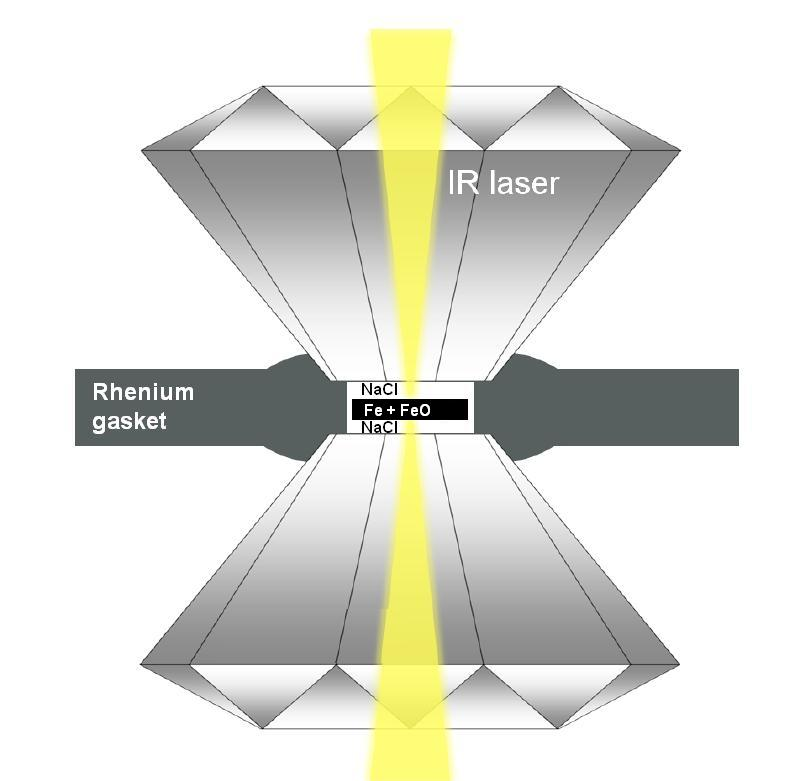 Pressures of 39-77 GPa and over 4400 K

Metal contains Fe, Ni, Co, V, ± Si
Steel gasket
silicate
Fe-rich alloy
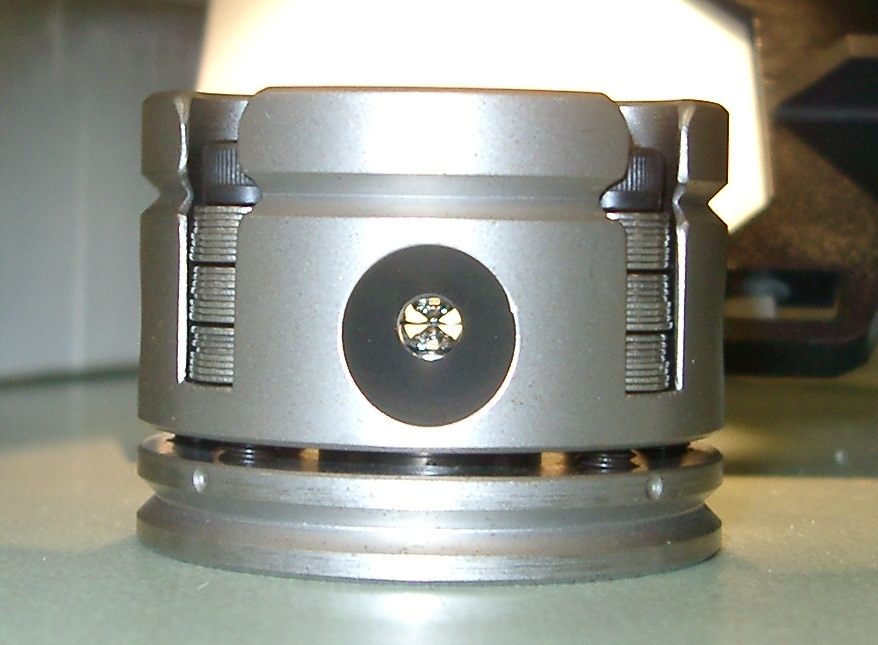 Experiments in our lab
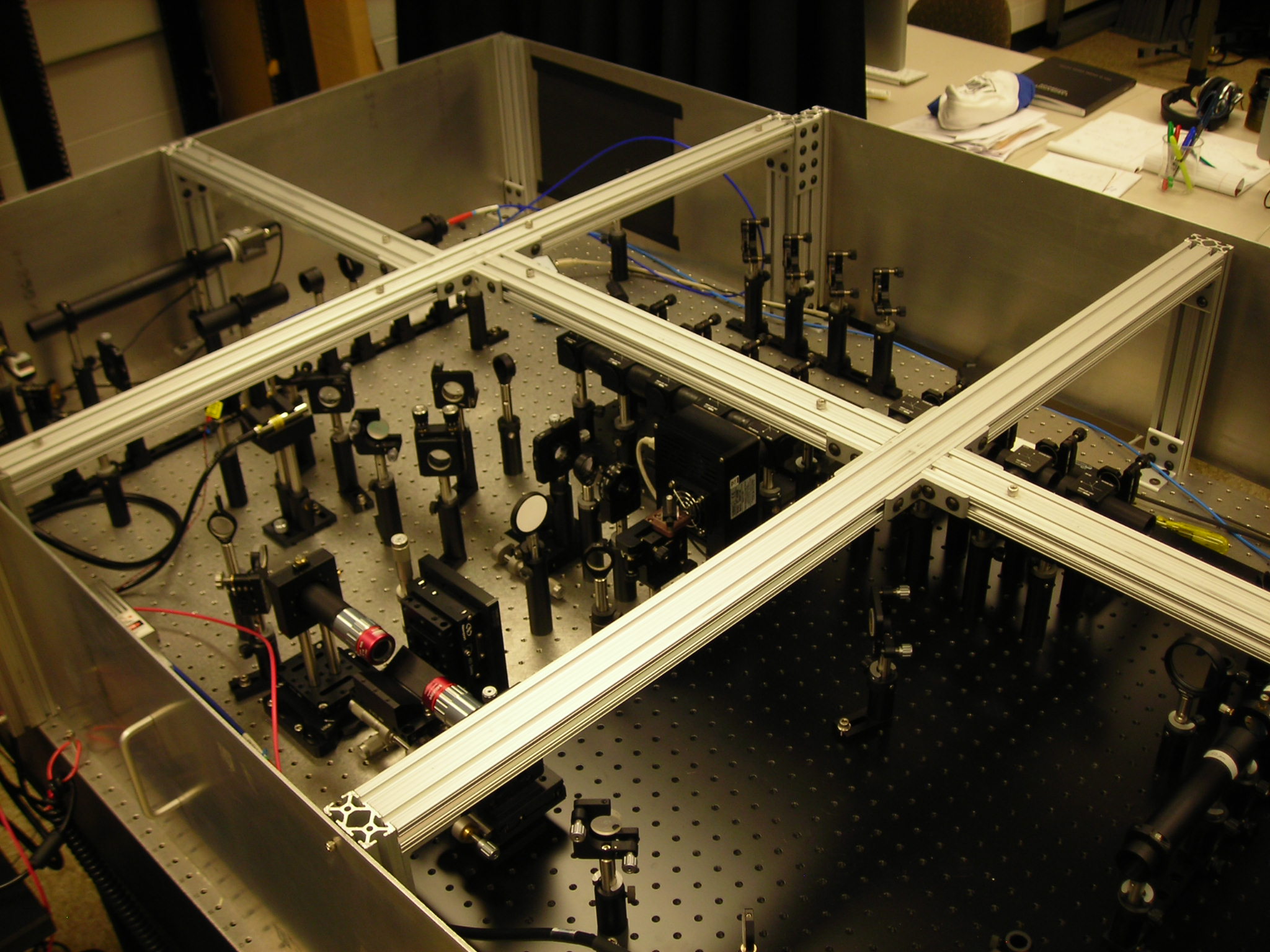 Double-sided laser-heating (λ=1.064 µm)
Spectrometers measure temperatures from cental 5 µm in real time
Camera captures images of laser-heated spot
4-color temperature imaging system
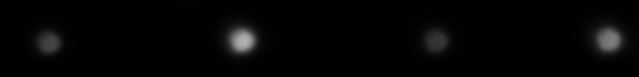 670 nm                                                   750 nm                                                     800 nm                                             850 nm
39 GPa
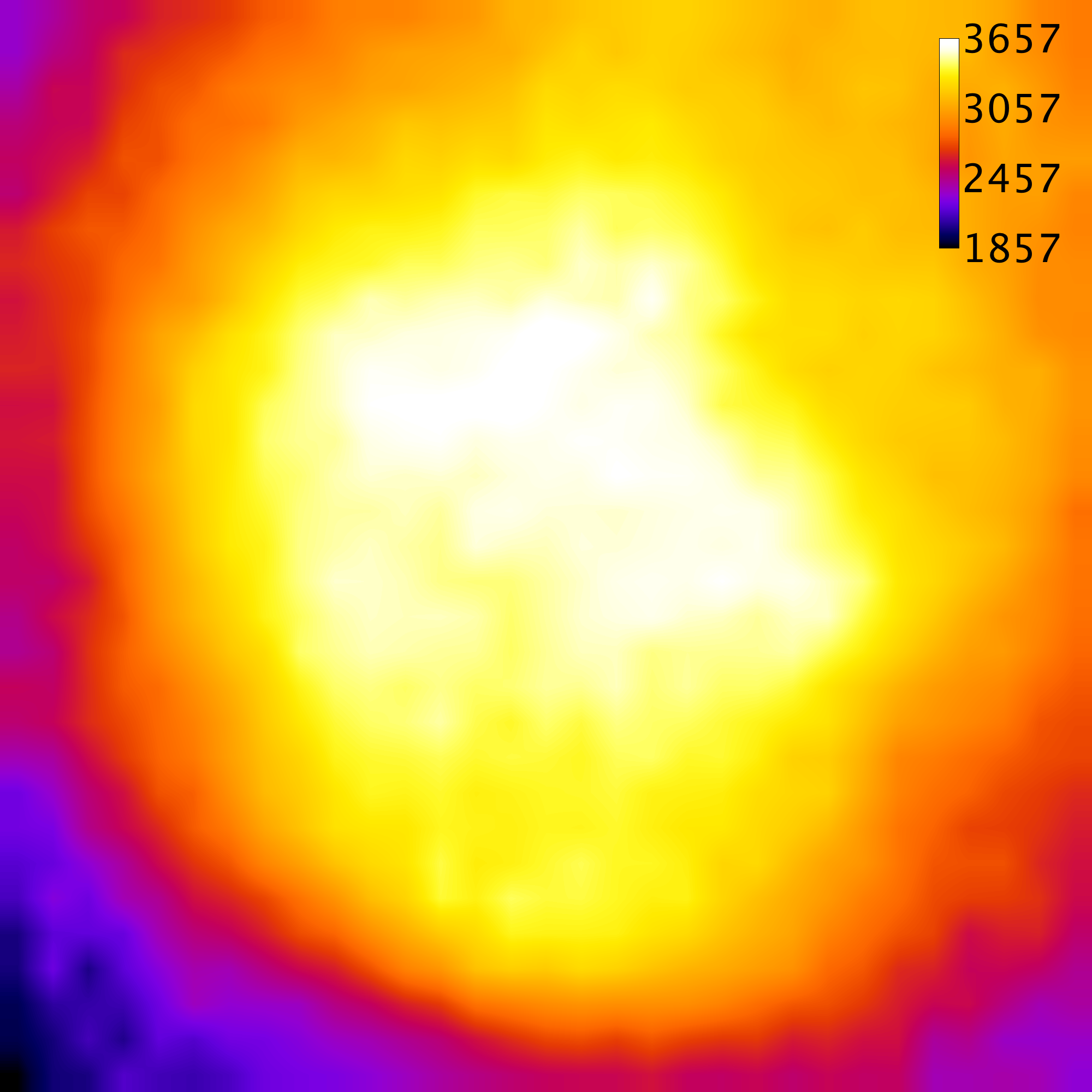 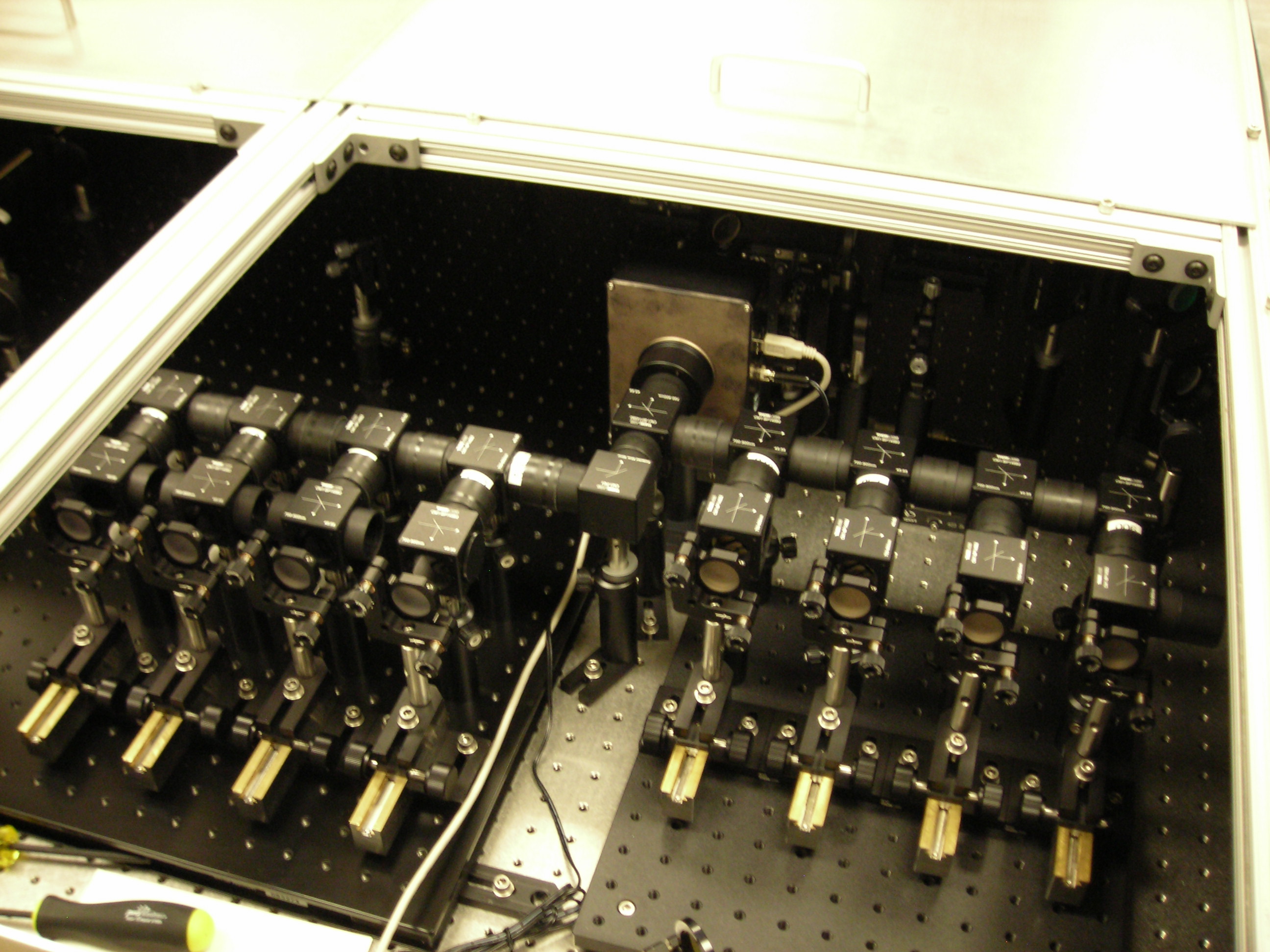 5 µm
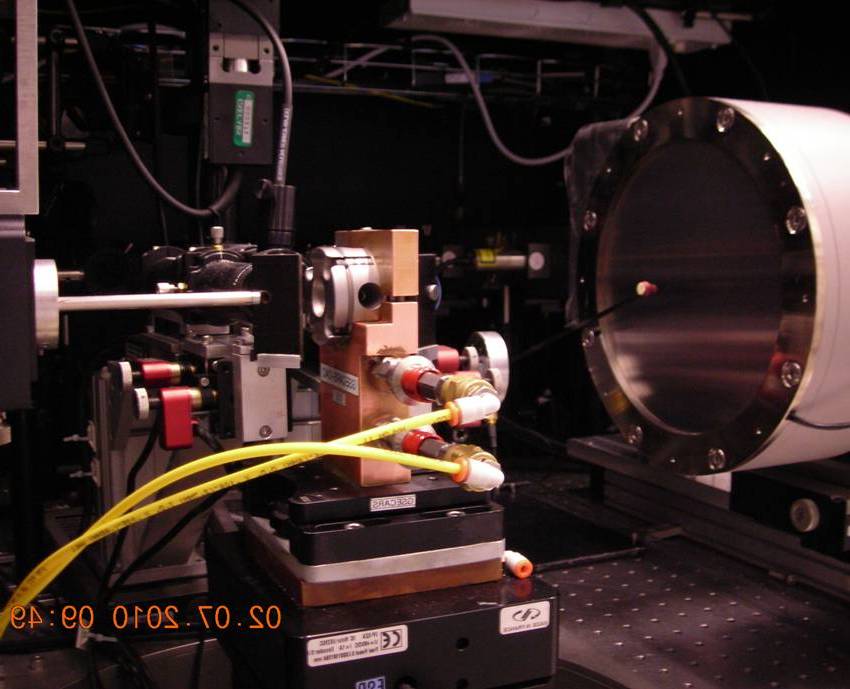 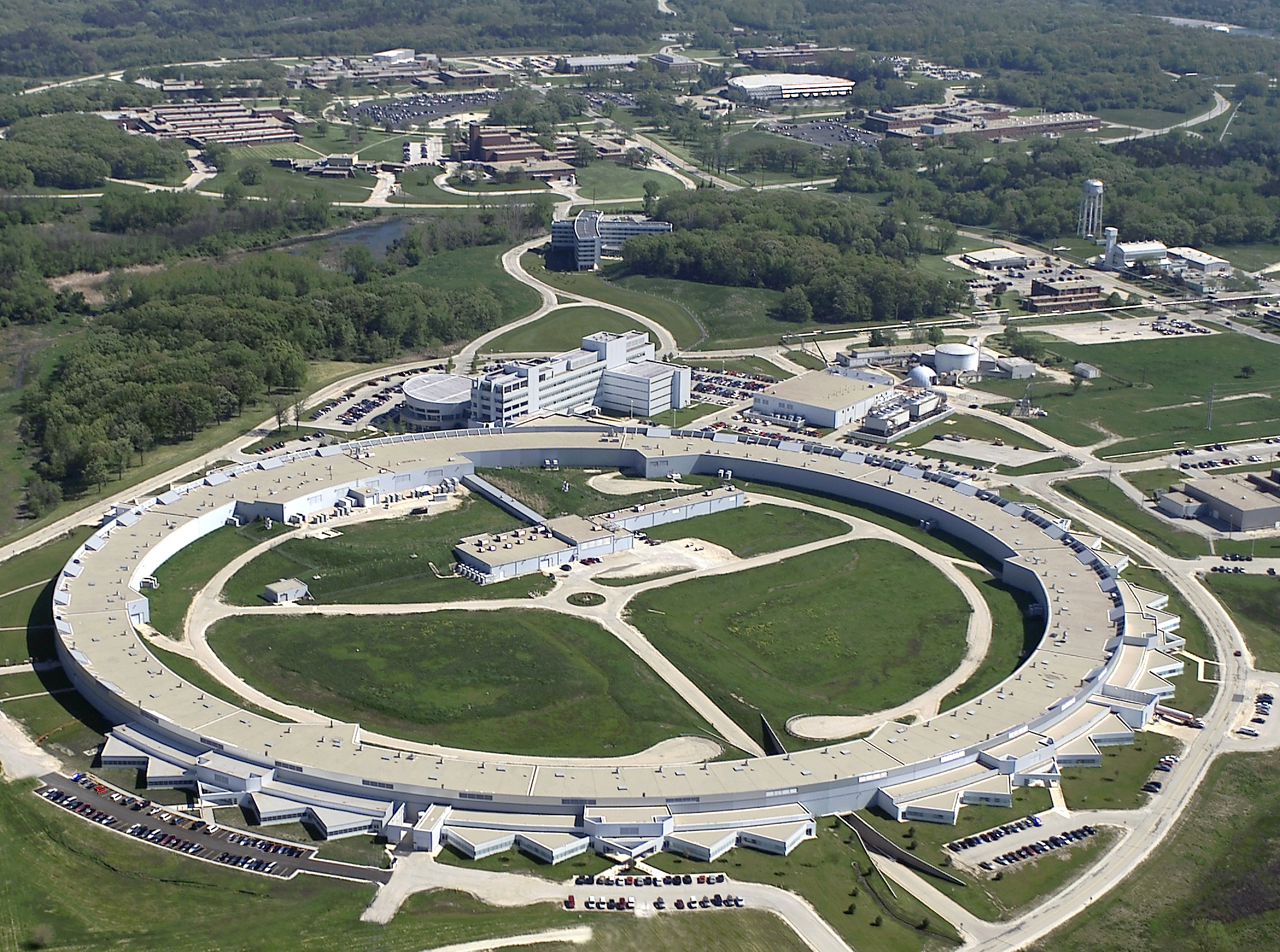 Synchrotron X-ray diffraction experiments
Sector 13-ID-D, APS
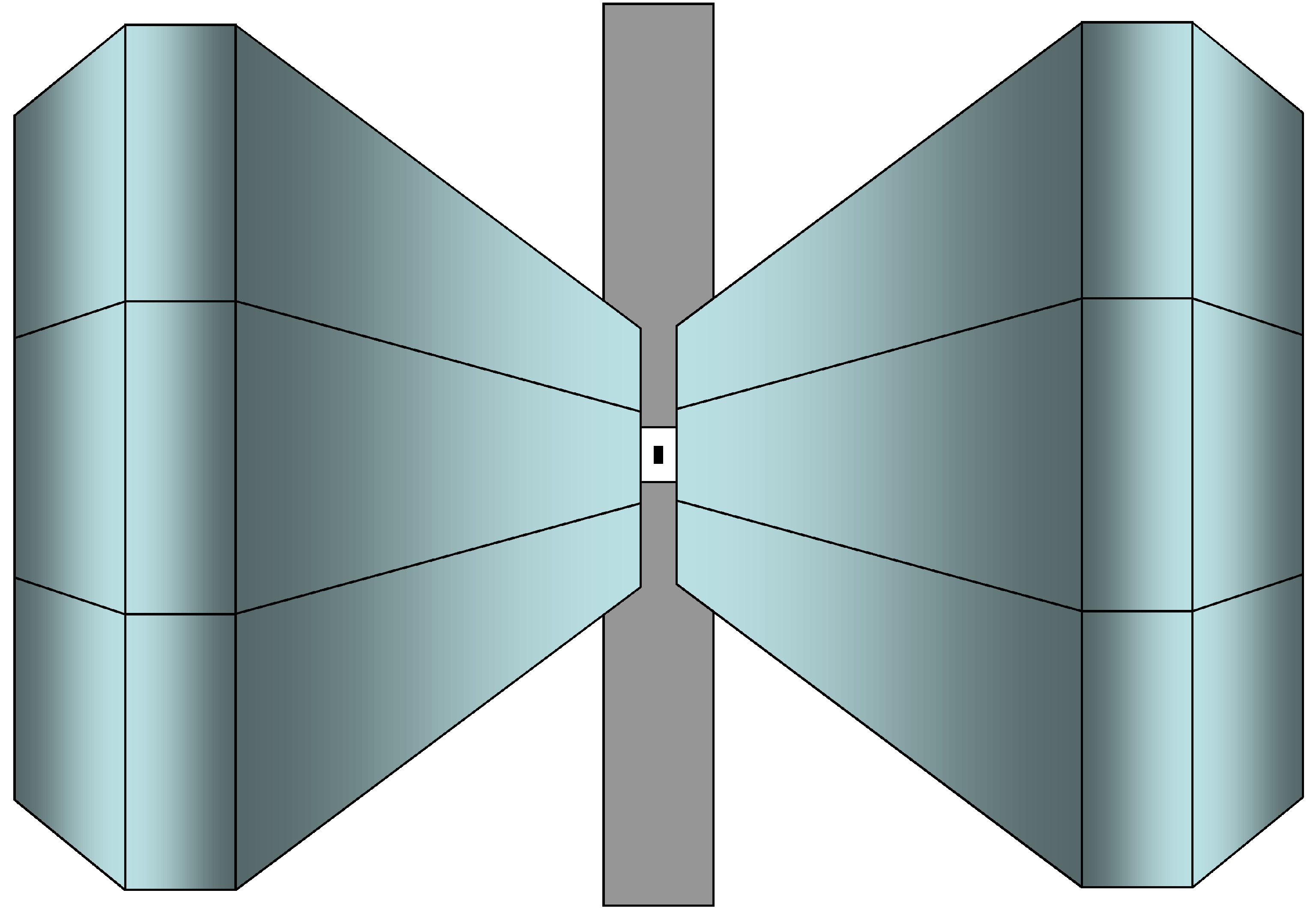 X-ray
DAC
laser
X-ray diffraction
Ringwoodite 400
	+ hcp Fe 002
Ringwoodite 311
Before heating
65 ± 5 GPa, 300 K

hcp Fe-alloy:
a = 2.361 ± 0.002 Å
c = 3.789 ± 0.004 Å

Ringwoodite:
a = 7.654 ± 0.006 Å
hcp Fe 101
Ringwoodite 333+511
Ringwoodite 731+533 + hcp Fe 201
Ringwoodite 440
Ringwoodite 220
hcp Fe 100
Ringwoodite 422
Ringwoodite 111
hcp Fe 110
Ringwoodite 200
Ringwoodite 800
Ringwoodite 444
hcp Fe 200
At high temperature
72 ± 6 GPa, 3120 ± 160 K

hcp Fe-alloy:
a = 2.390 ± 0.004 Å
c = 3.856 ± 0.006 Å

fcc Fe-alloy:
a = 3.393 ± 0.004 Å

Oxide (ferropericlase):
a = 3.979 ± 0.001 Å

Silicate perovskite:
a = 4.577 ± 0.003 Å
c = 4.746 ± 0.003 Å
c = 6.595 ± 0.005 Å
X-ray diffraction
oxide 200
pv 112
hcp Fe 110 + fcc Fe 220 + oxide 311
fcc Fe 111
pv 220
hcp Fe 002
pv 022
oxide 111 + pv 200
pv 024
pv 202
pv 131
hcp Fe 102 + oxide 220
pv 110
pv 204
pv 123
pv 132
hcp Fe 100
pv 114
pv 020
hcp Fe 101 + pv 113
pv 224
fcc Fe 200
pv 130
pv 310
pv 111
pv 120
pv  023
pv  221
oxide 222
hcp Fe 201 + oxide 400
pv 133
pv 233
pv 213
pv 212
hcp Fe 200 + pv 043
pv 410
pv 122
Ringwoodite 400
	+ hcp Fe 002
Ringwoodite 311
Before heating
65 ± 5 GPa, 300 K

hcp Fe-alloy:
a = 2.361 ± 0.002 Å
c = 3.789 ± 0.004 Å

Ringwoodite:
a = 7.654 ± 0.006 Å
hcp Fe 101
Ringwoodite 333+511
Ringwoodite 731+533 + hcp Fe 201
Ringwoodite 440
Ringwoodite 220
hcp Fe 100
Ringwoodite 422
Ringwoodite 111
hcp Fe 110
Ringwoodite 200
Ringwoodite 800
Ringwoodite 444
hcp Fe 200
FIB at Jena
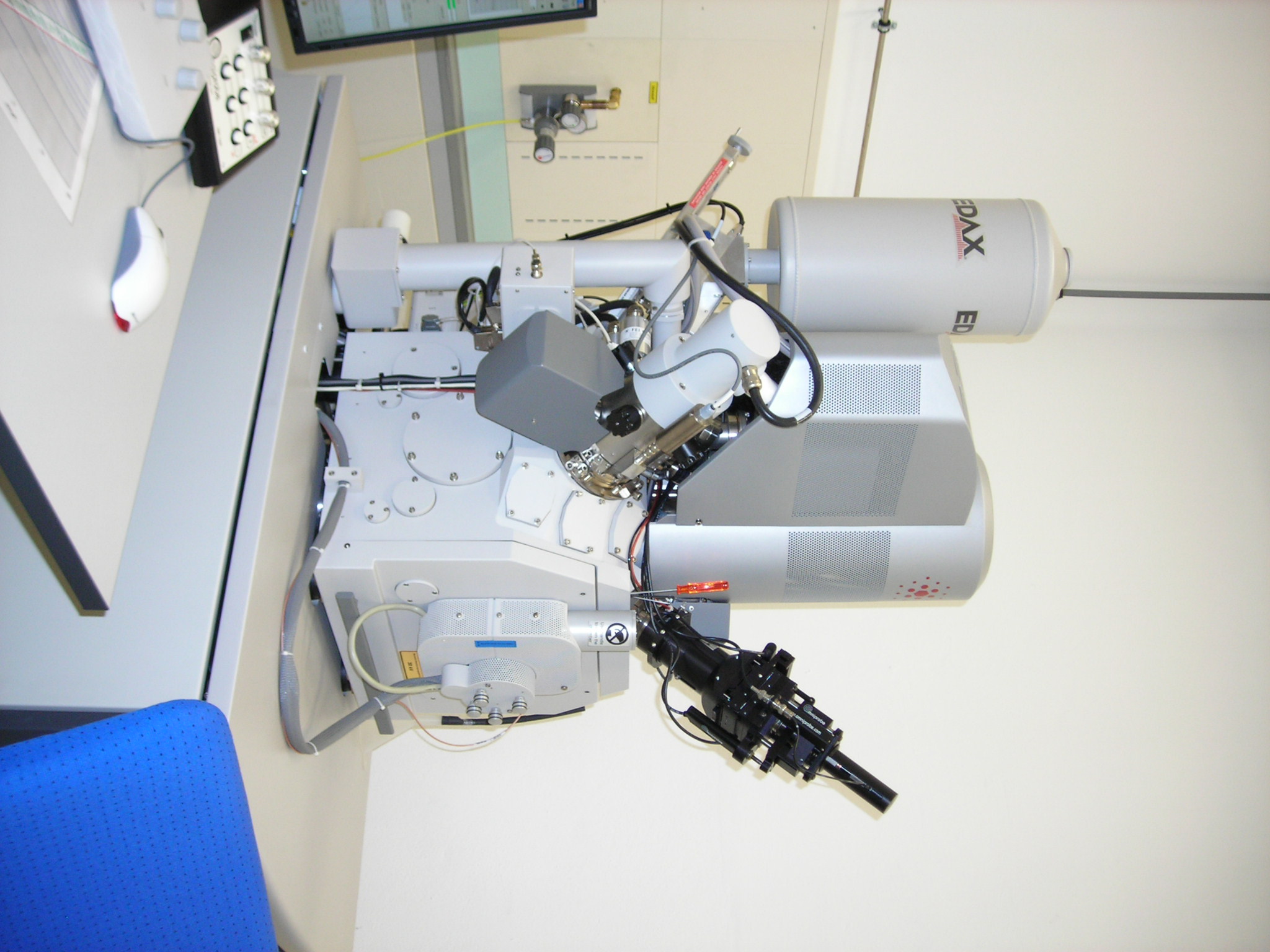 Sectioned and recovered two high pressure samples last week, began one more
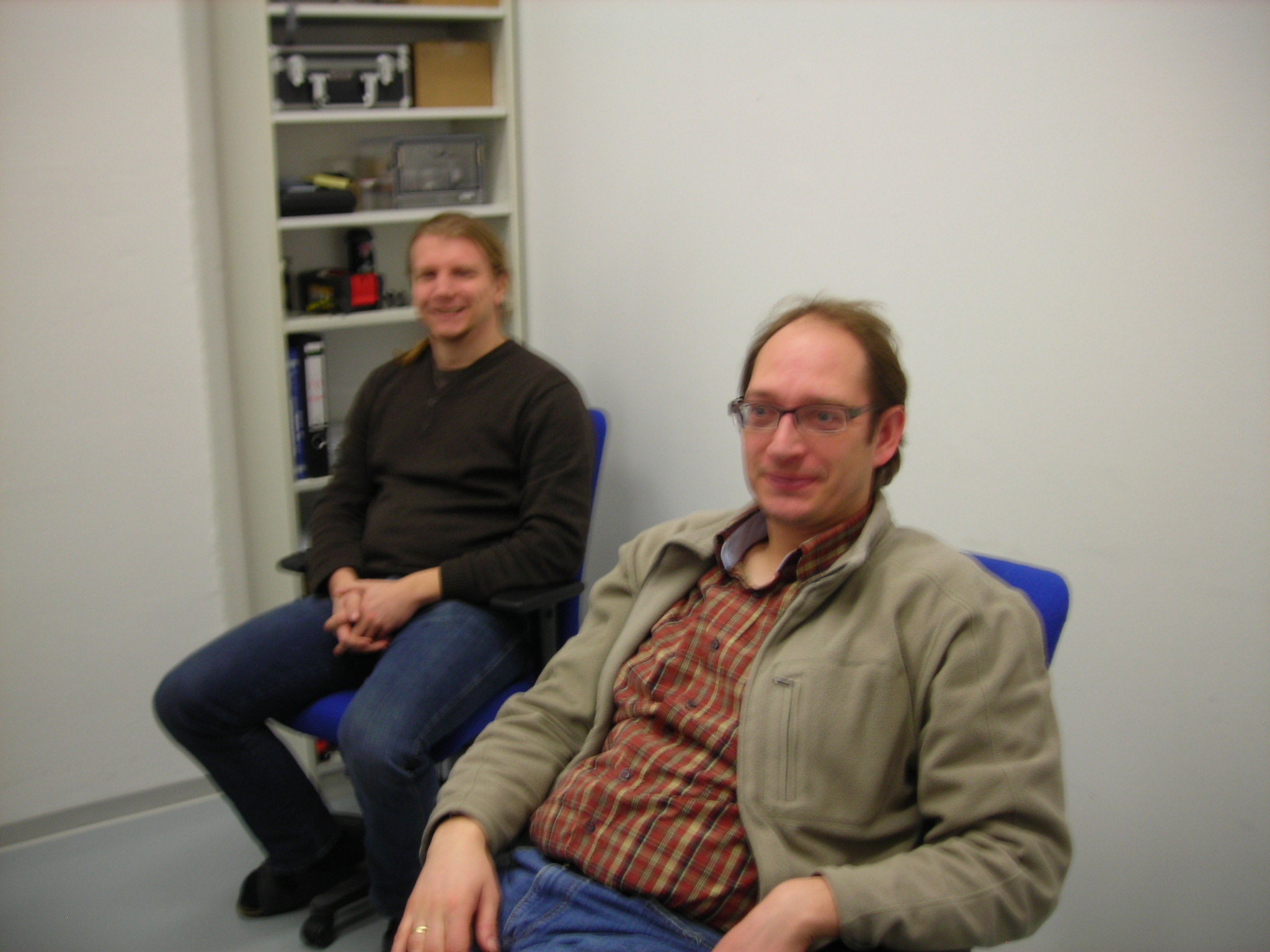 Initial view of the sample
Milling a trench on first side
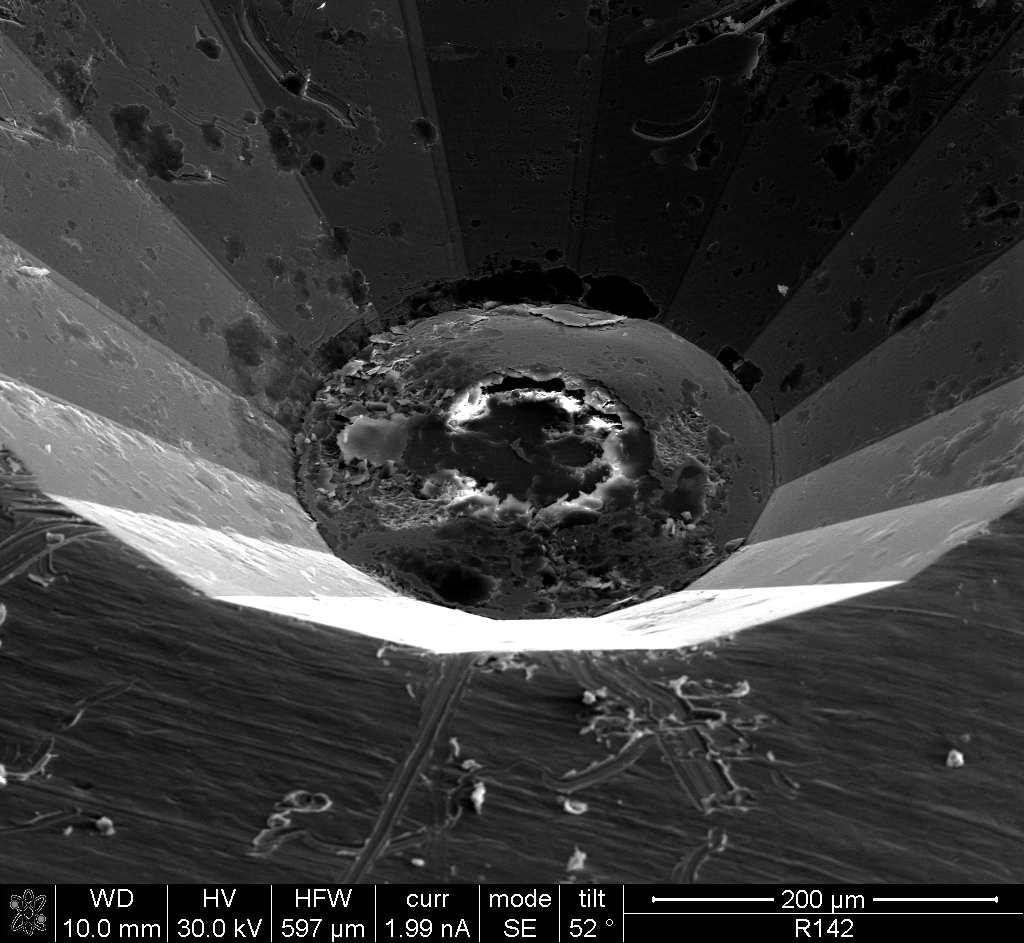 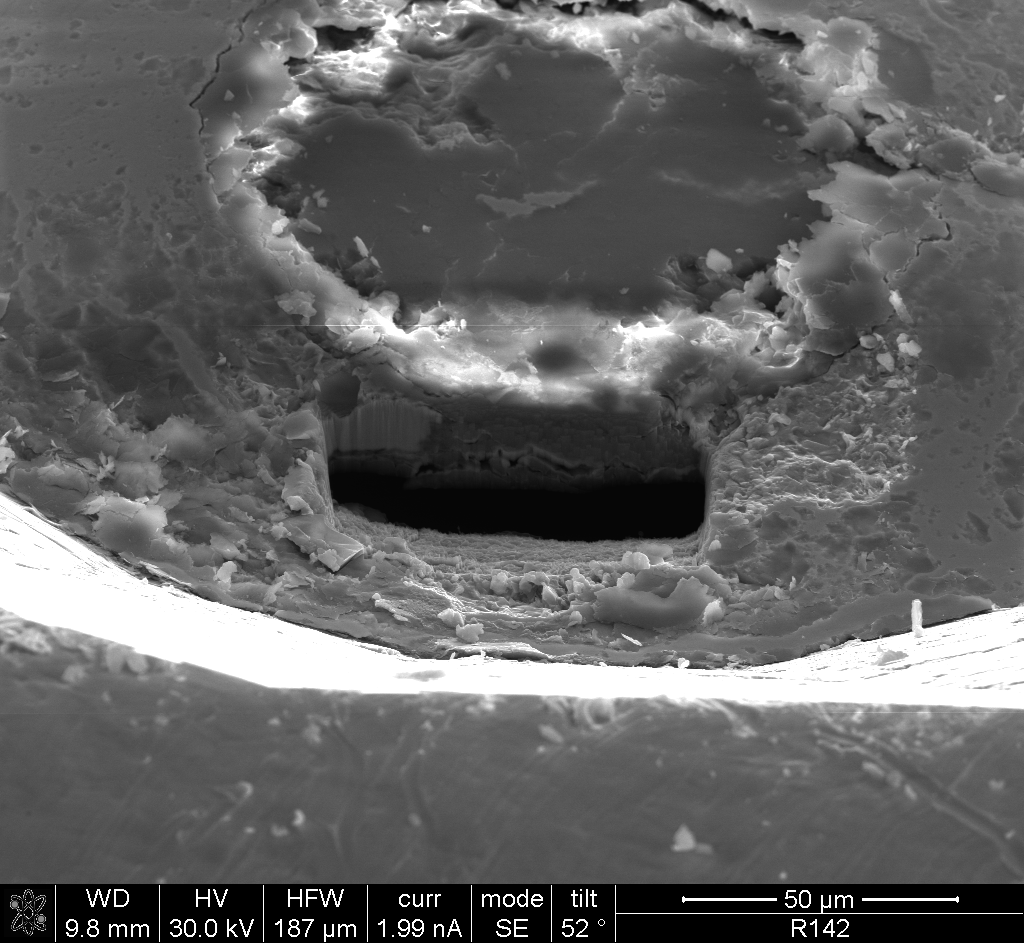 sample chamber
gasket indented from diamonds
sample chamber
gasket
trench
unindented gasket
Deposited Pt and polished
Beginning to expose the LH spot
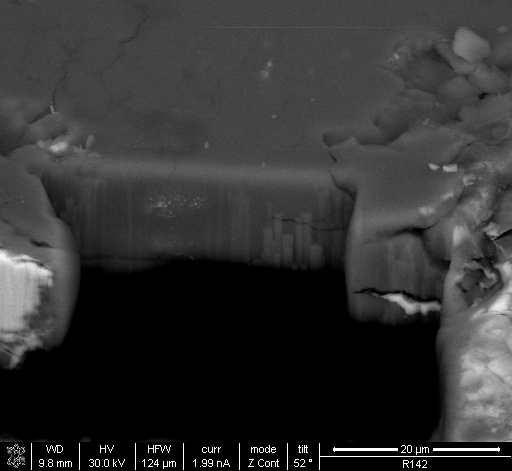 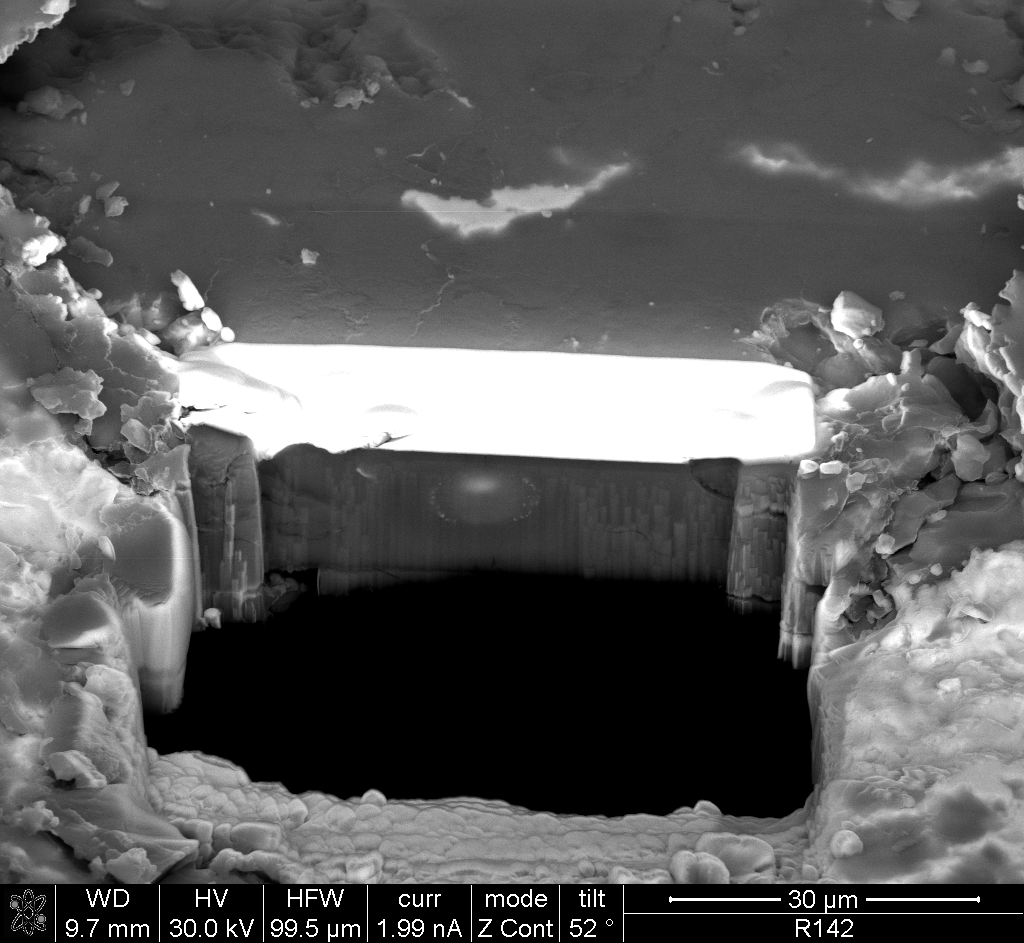 sample chamber
sample chamber
LH spot
platinum
LH spot
trench
gasket
trench
gasket
Thin sample from both sides to expose center of LH spot
Milling a trench on the other side
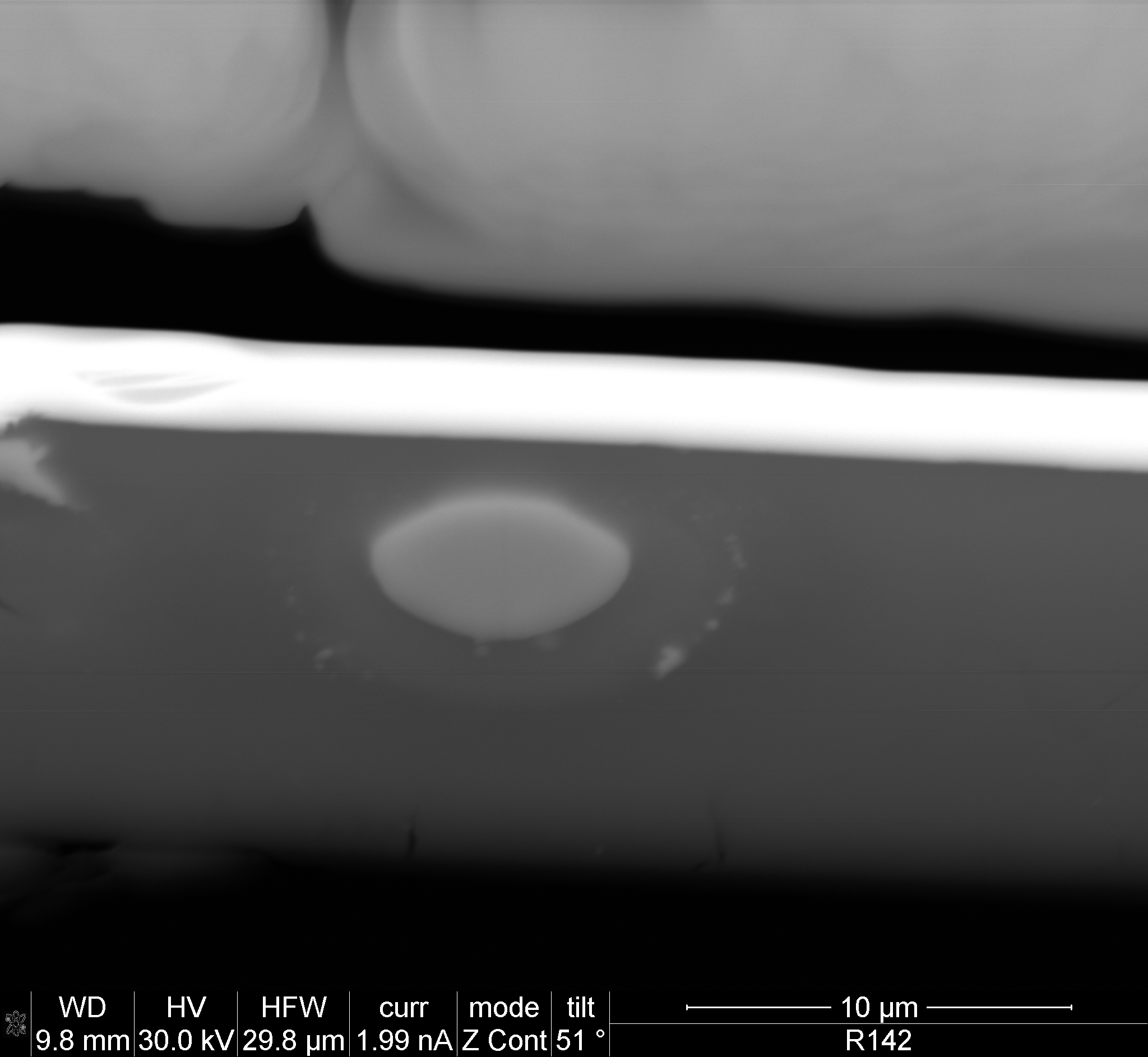 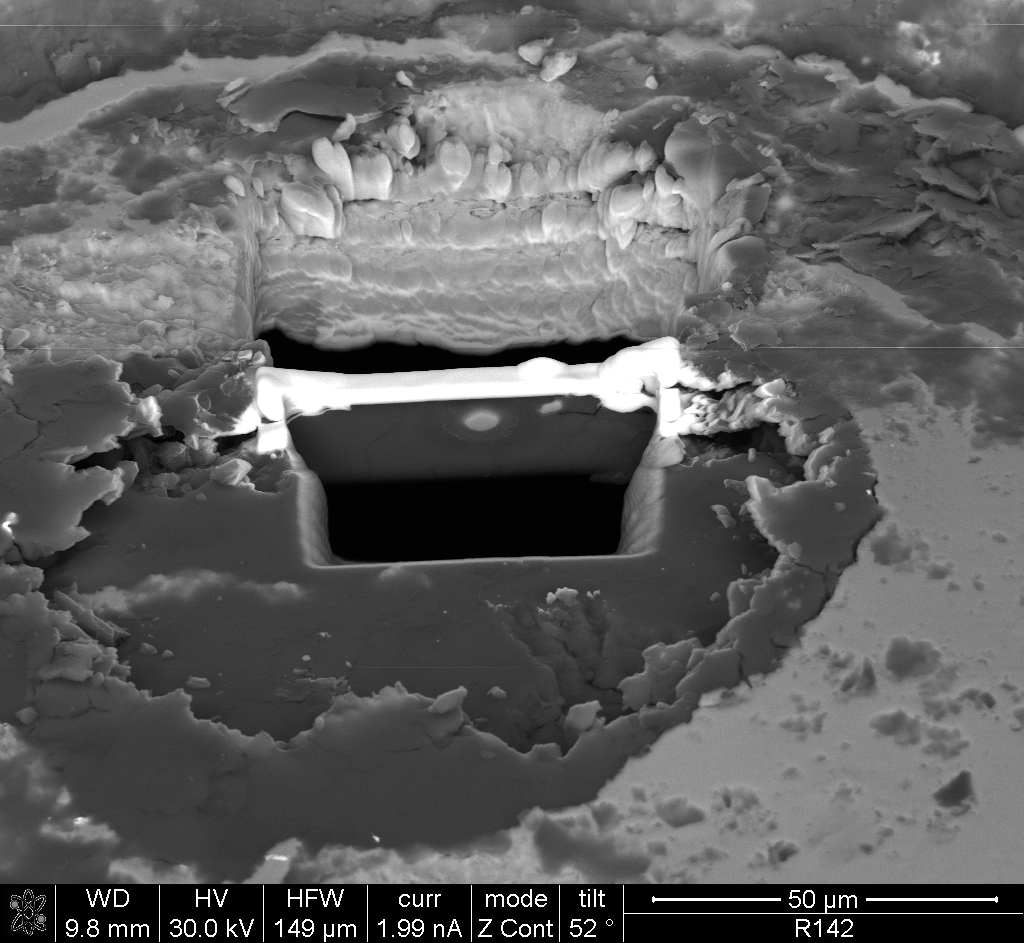 trench
platinum
platinum
LH spot
trench
sample chamber
LH spot
gasket
Fixed to a TEM grid and removed needle
Milled out sides, attached to needle, and lifted out
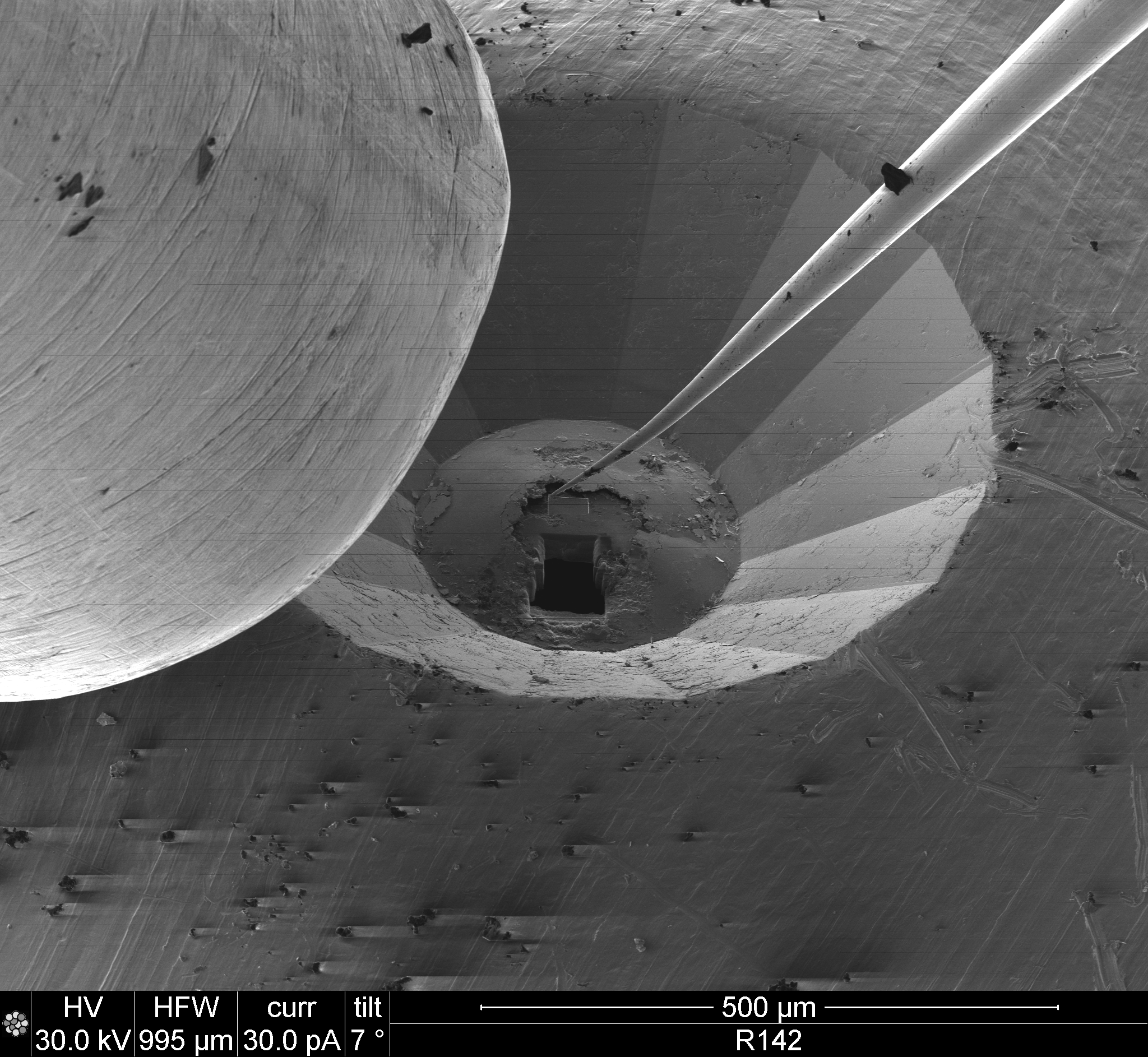 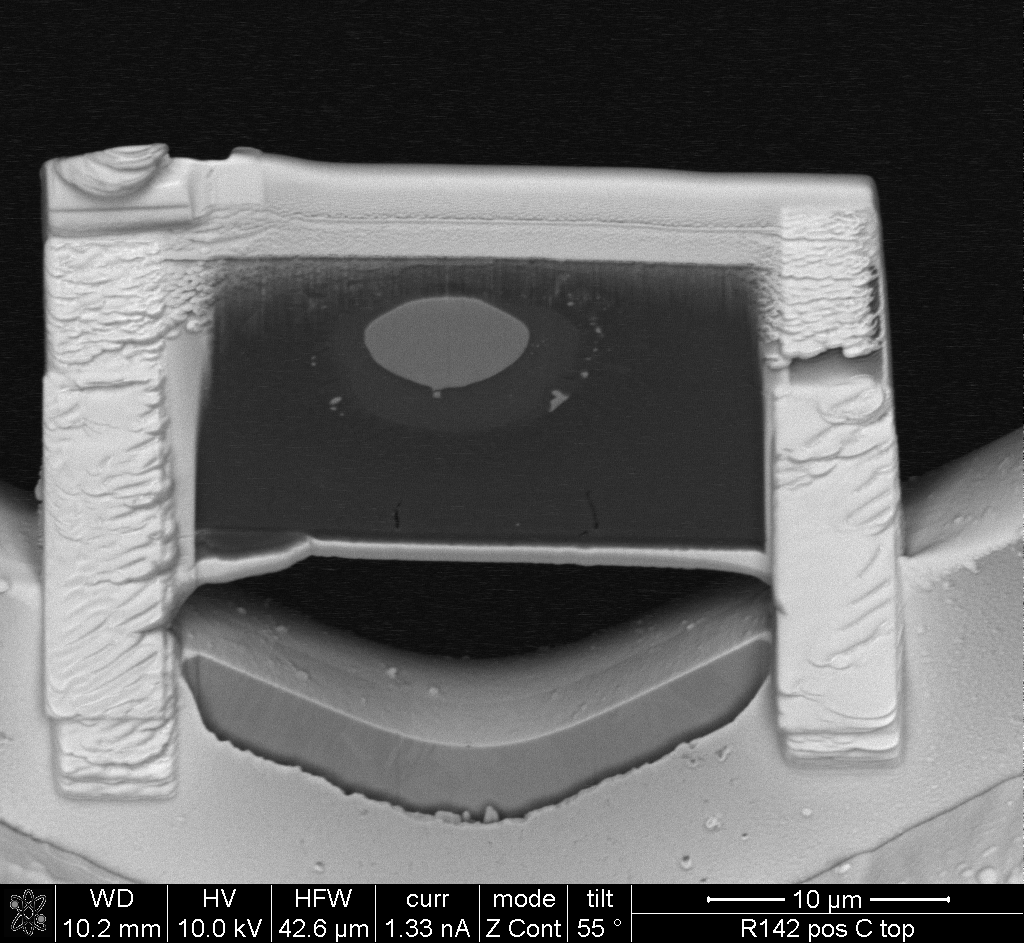 needle
platinum
Pt source
LH spot
section of sample
platinum
platinum
gasket
TEM grid
Thinned to ~100 nm
View from above
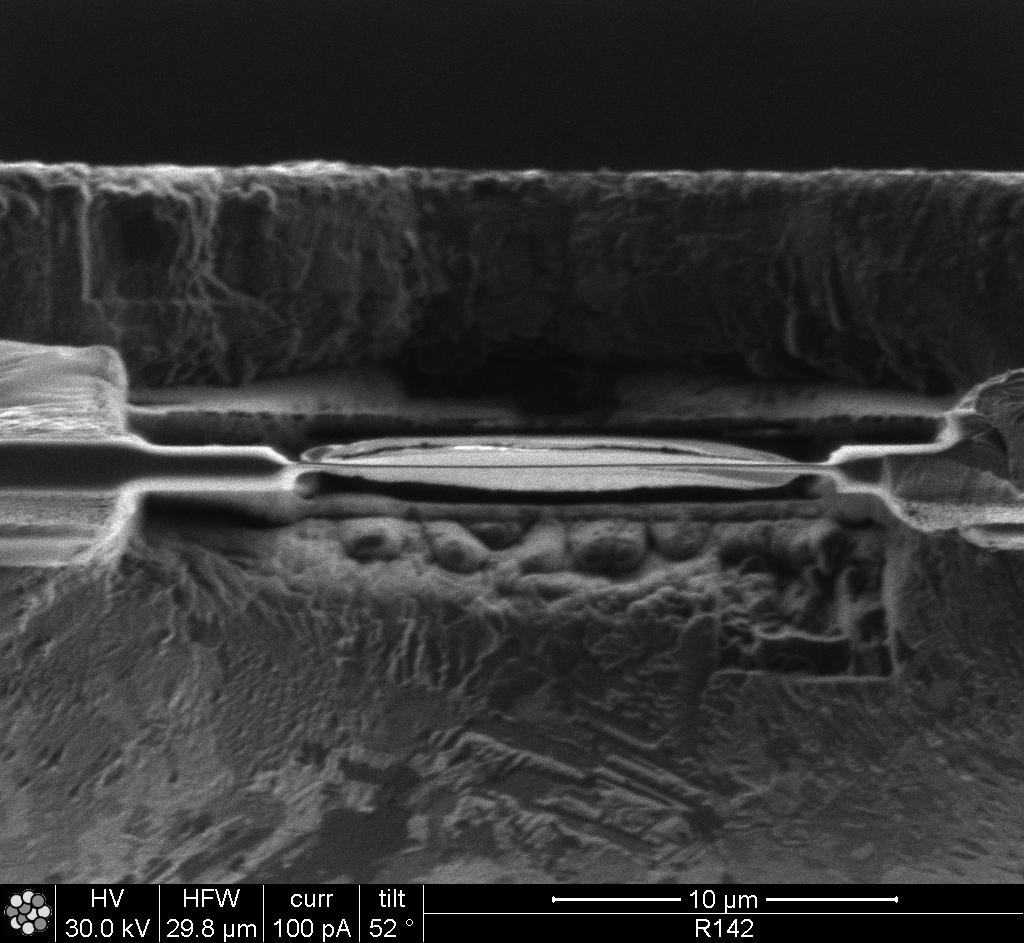 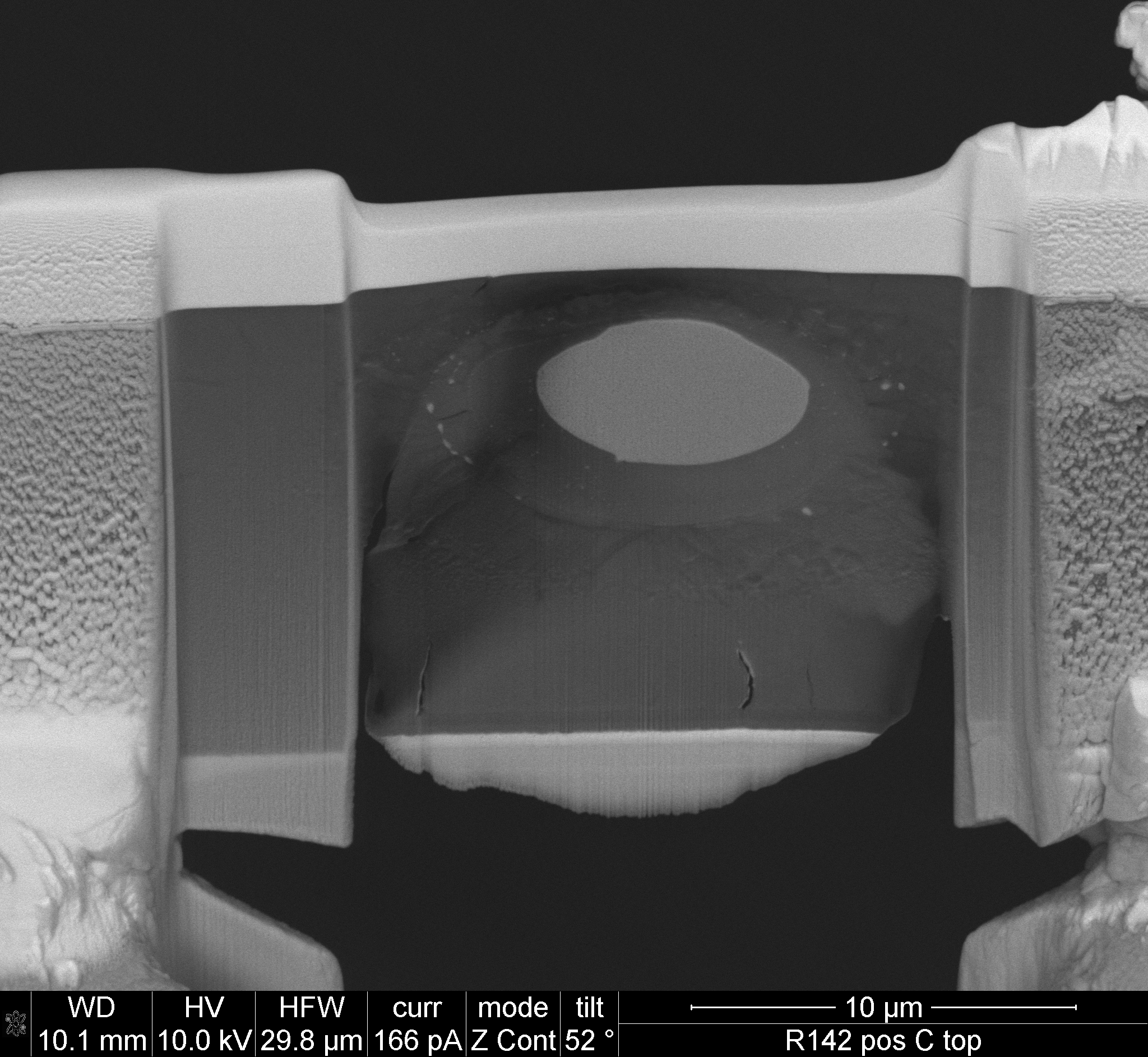 platinum
platinum
platinum
LH spot
39 GPa, 3690 K
57 GPa, 4360 K
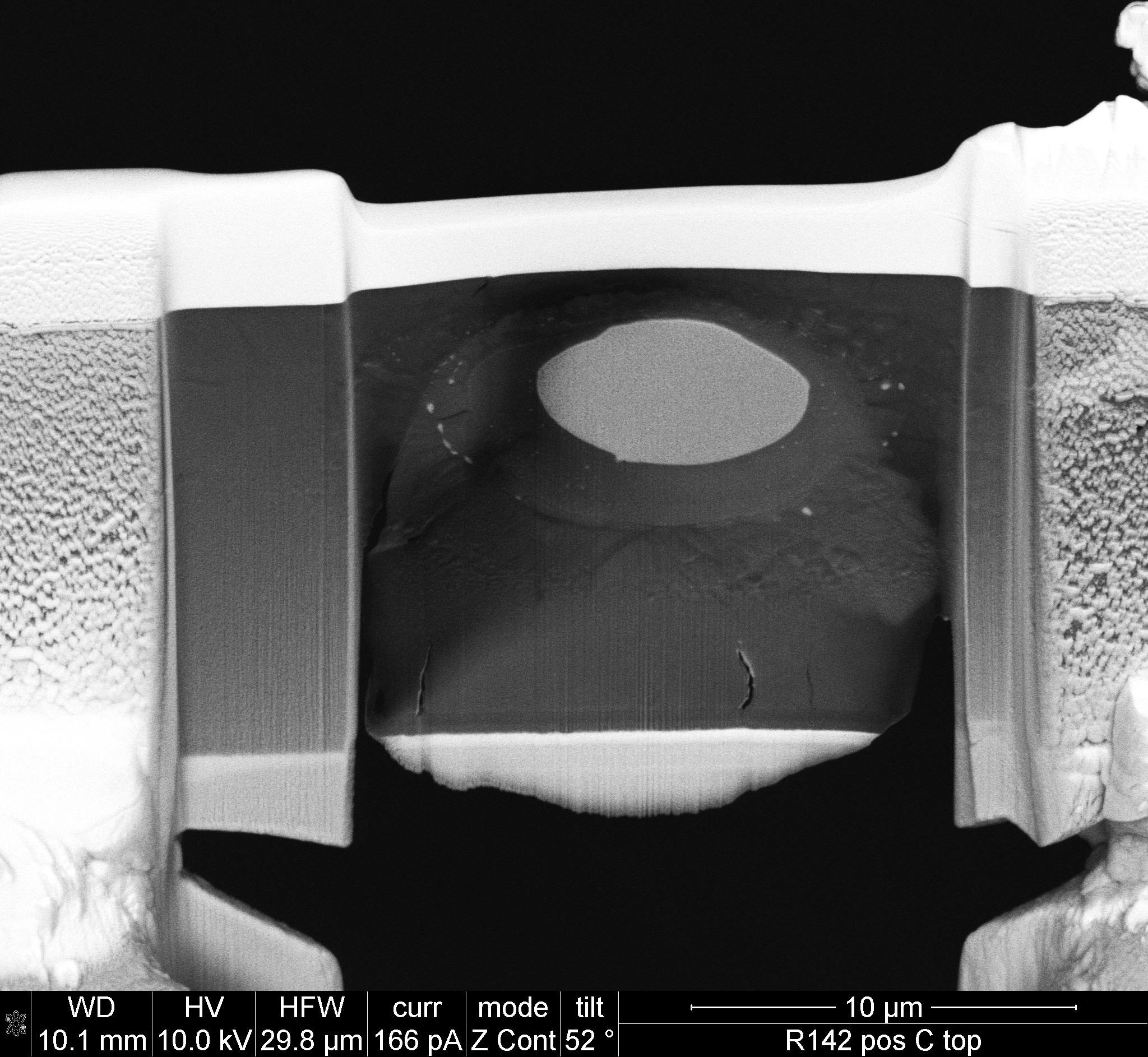 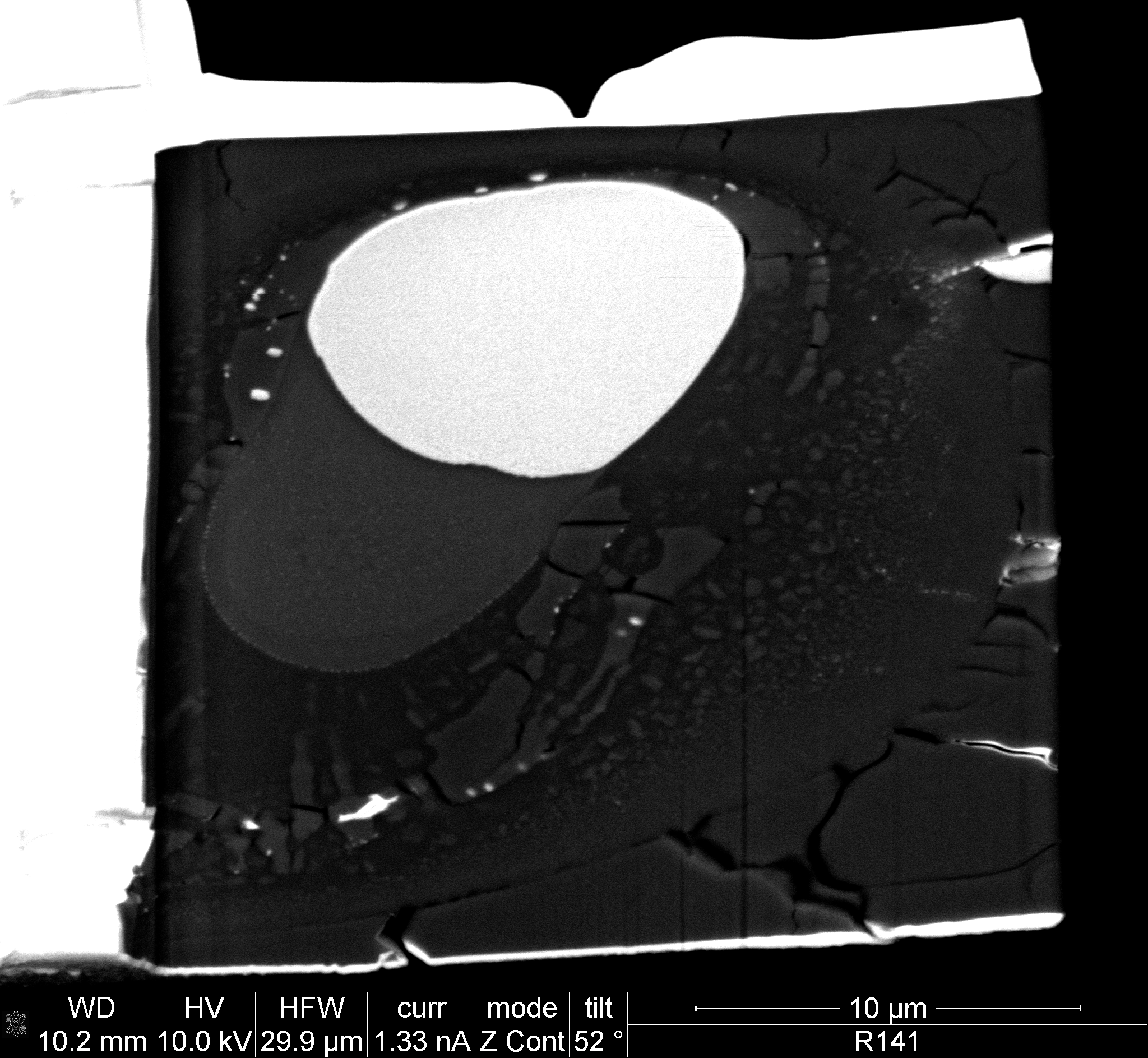 platinum
platinum
metal blob
metal blob
fp
silicate melt
platinum
platinum
silicate melt
fp
platinum
fp + pv
fp + pv
Exchange coefficients
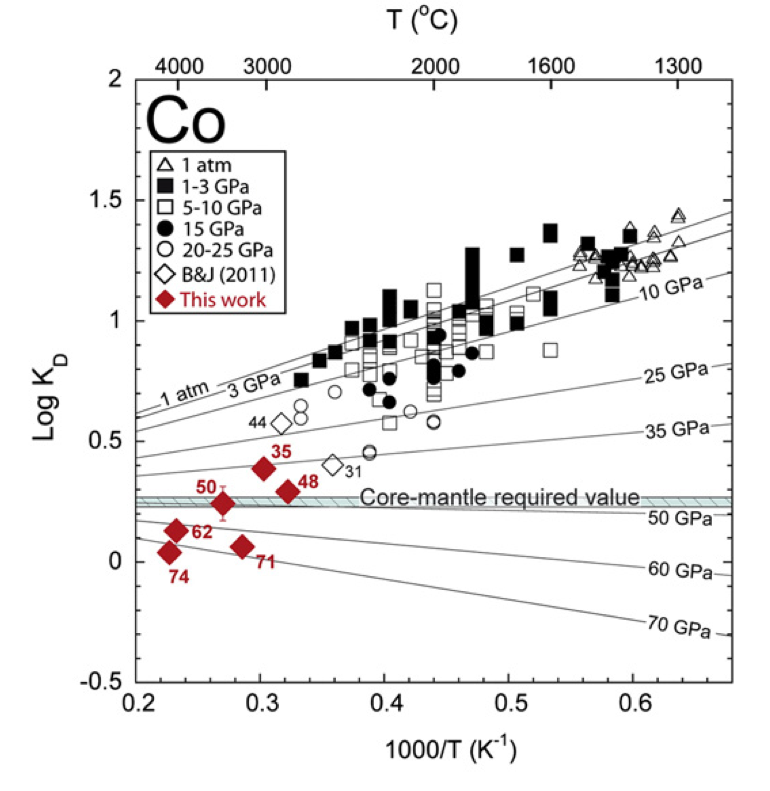 Comparison to results from Siebert et al. (EPSL, 2012)
39
57
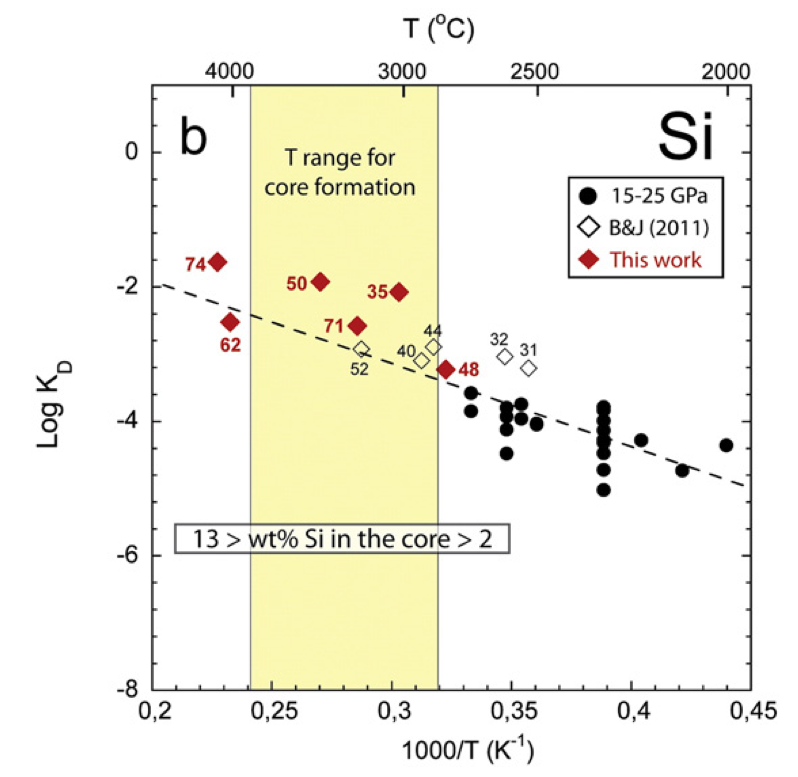 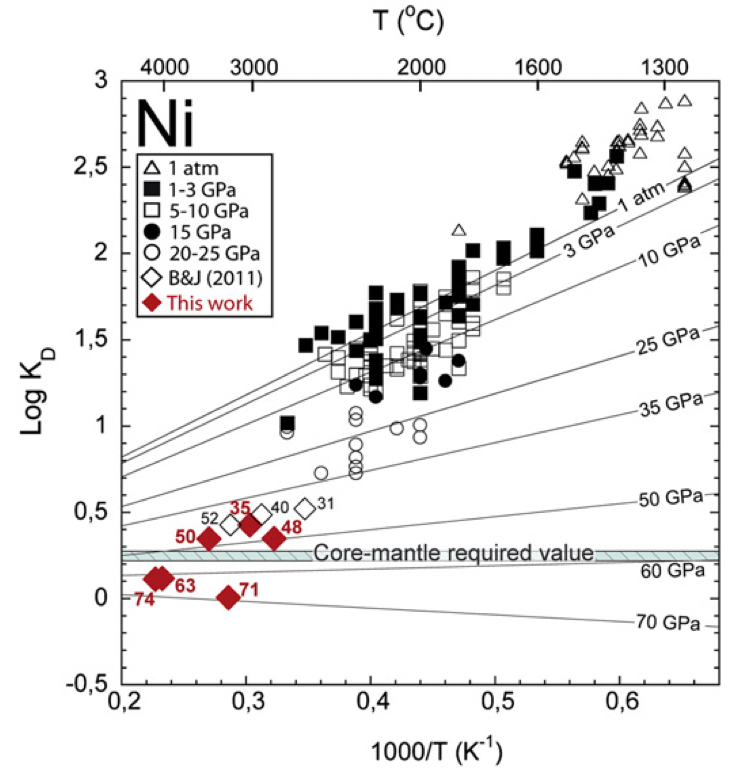 57
39
39
57
Conclusions: Progress so far
Seven high P-T experiments run
Two samples sectioned and recovered by FIB
TEM analysis on these two samples
KD values for Co, Ni, Si



Acknowledgements:
Dave Rubie, Dan Frost, Catherine McCammon, Antje Vogel, Nobuyoshi Miyakima (BGI)
Kilian Pollok, Dennis Harries, Falko Langenhorst (Jena)
Andy Campbell, Dan Reaman, Dion Heinz, Hannah Mark, Bethany Chidester, Ian Steele, Gregory Myers (Chicago)
Vitali Prakapenka, Przemyslaw Dera (APS)
ERC, NSF, NSF-GRFP, ISGC